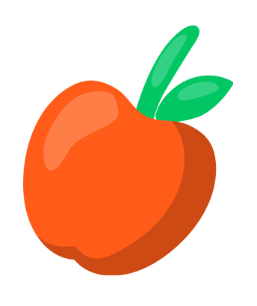 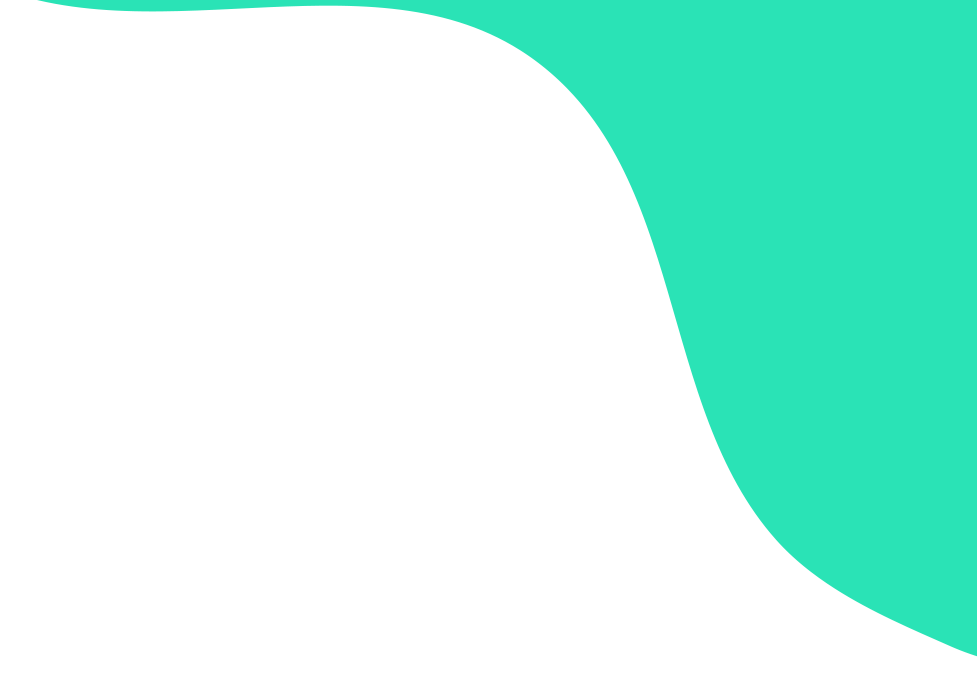 Food:
Movie:
Toy:
Book:
Animal:
Snack:
Drinks:
All about me
My Name is
I am
Years old
My favorite School subject is:
When I grow up I want to be:
3 things I love about myself:
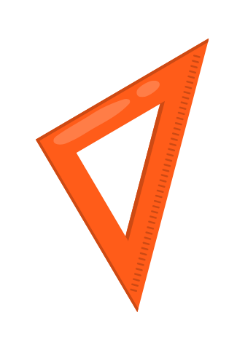 Favorites:
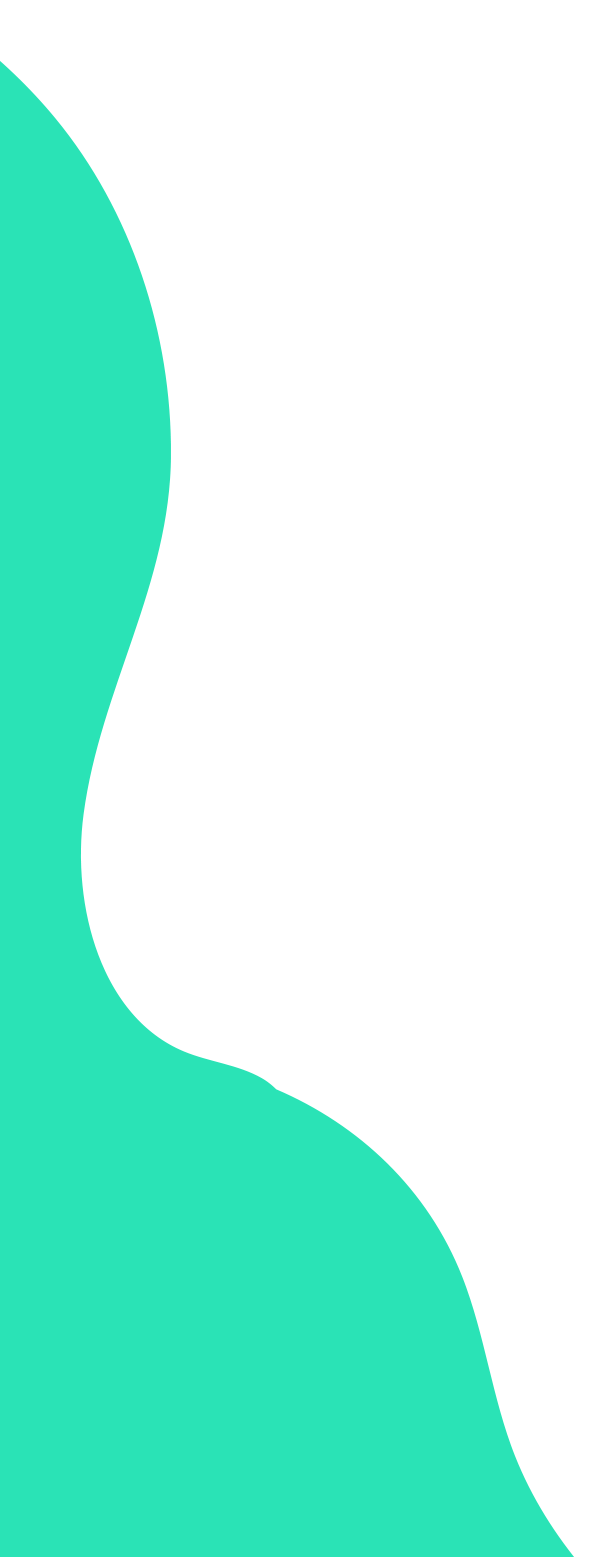 Color:
GOAL:
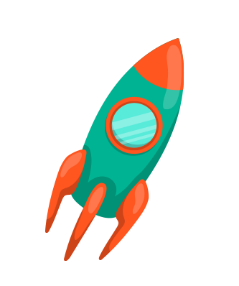 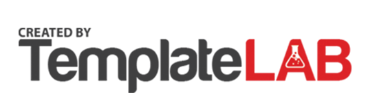